iFrat
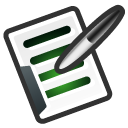 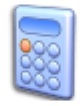 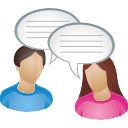 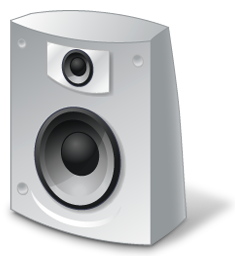 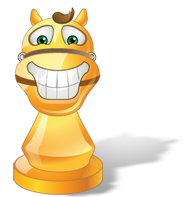 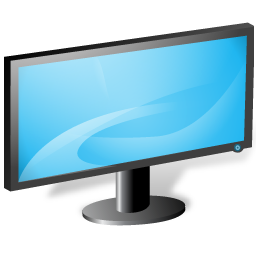 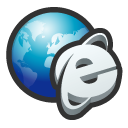 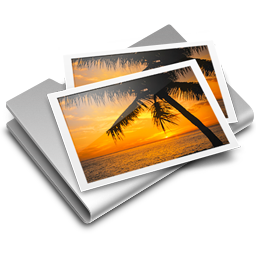 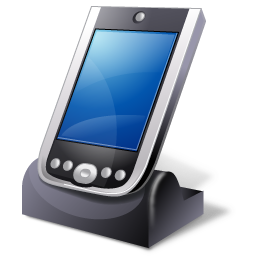 iFrat
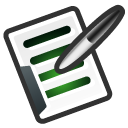 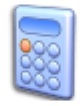 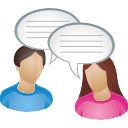 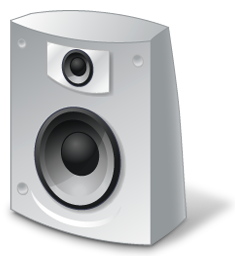 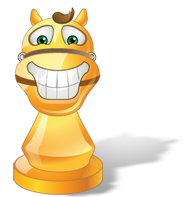 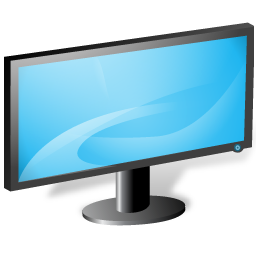 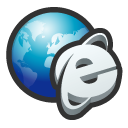 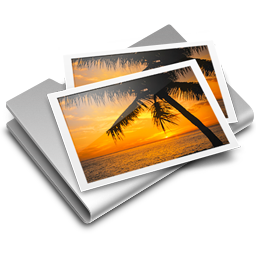 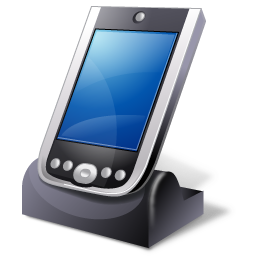 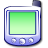 SMS hotline: 079 512 12 92
iFrat
JUKEBOX
- VIDEO -
ENTRATE NEL MIO BLOG
L‘UNO DELL‘ALTRO
- LIVE -
DAI CI SEI
LA GIUSTA DIREZIONE
MAI SOLI
YOUR LOVE IS IN ME
PADRE
SE SIAMO UNITI
iFrat
CALCOLATRICE
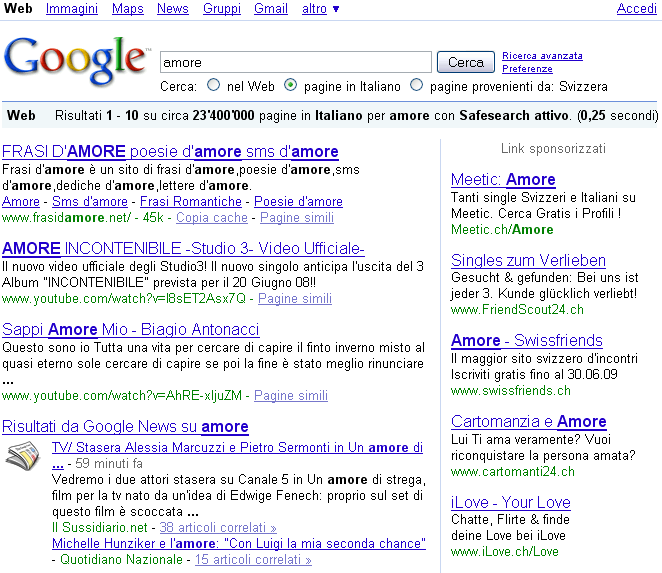 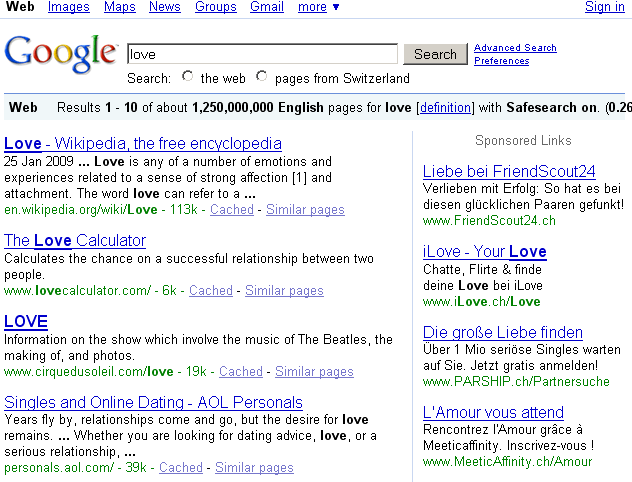 iFrat
CALCOLATRICE
iFrat
CALCOLATRICE
+ amore per tutti=  + gioia
[Speaker Notes: ++++
Esperienza Bernat]
iFrat
CALCOLATRICE
amare x primo =amore moltiplicato
[Speaker Notes: xxxxx
Esperienza di Bethiana]
iFrat
CALCOLATRICE
- dolore ÷ tutti= gioia
[Speaker Notes: ----
Esperienza Marcos]
iFrat
CALCOLATRICE
se uno fa 1% = Dio fa 99%
[Speaker Notes: %%%%
Esperienza Perla]
iFrat
CALCULATRICE
÷ quello che ho e quello che sono= libertà
[Speaker Notes: ////
Esperienza Geison]
iFrat
[Speaker Notes: processing]
[Speaker Notes: rotating]
[Speaker Notes: processing]
WebTV
„Entrate nel moi blog“
Genverde
„L’uno dell’altro“
Genrosso
iFrat
iFrat
[Speaker Notes: Video „entrate nel mio blog“ francese]
Internet
http://www.ifrat.ch/ifratblog-home.ch
iFrat
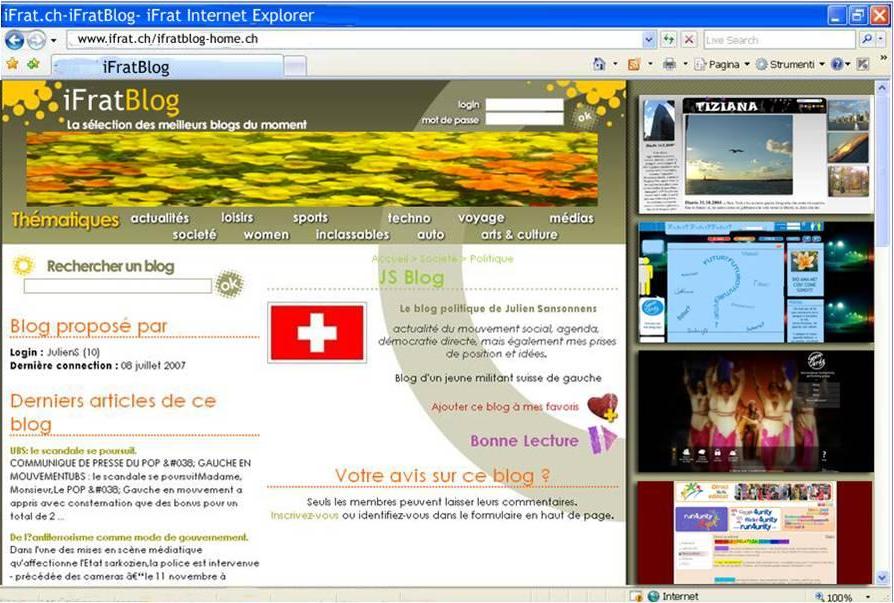 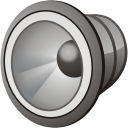 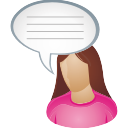 iFrat
contatto SMS:079 512 12 92
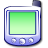 Possibilità per  porre domande…
e ricevere risposte.
Internet
iFrat
iFrat
Memoria
Risorse del sistema
Parametri avvanzati
iFrat
?
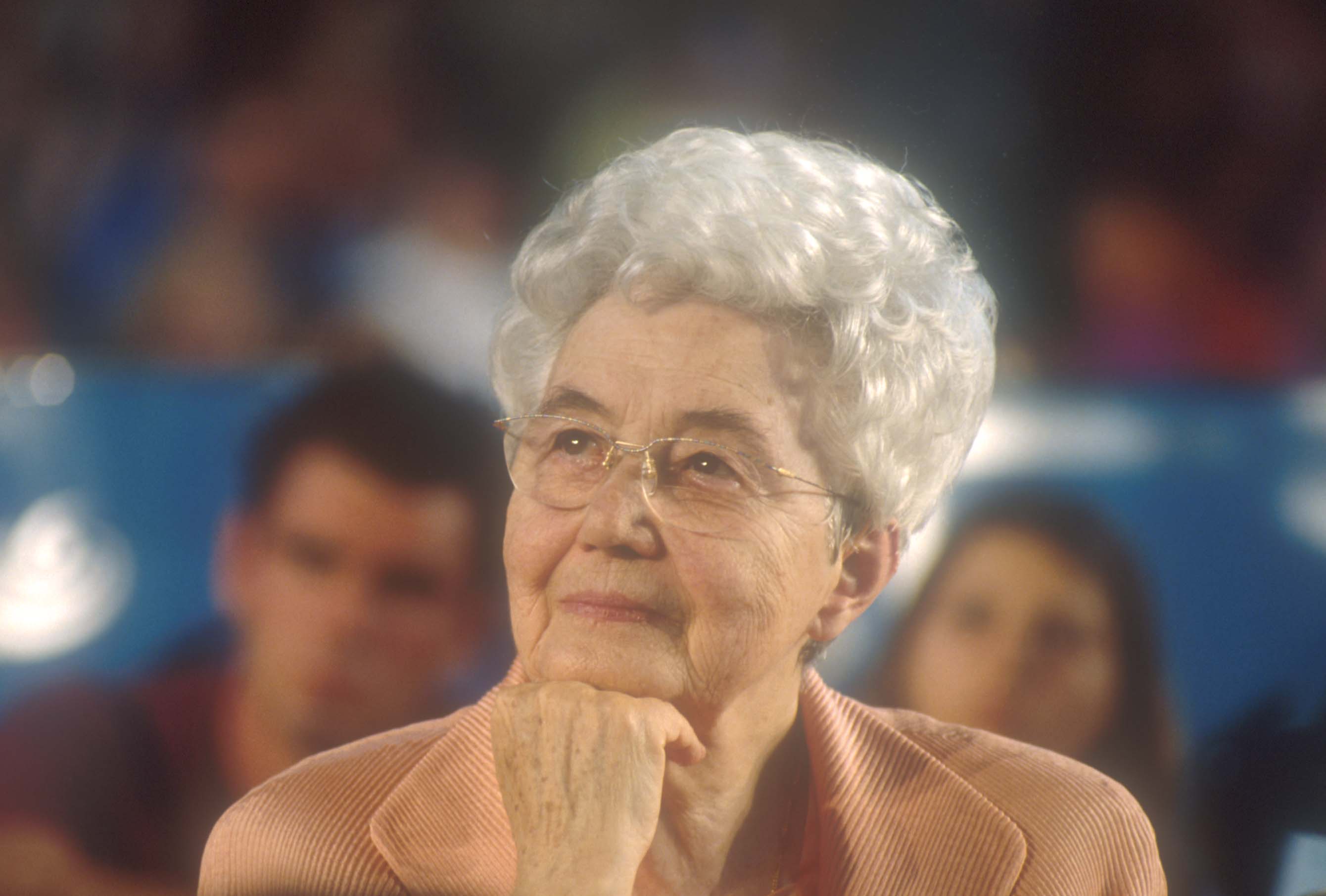 K
G